«НЕДЕЛЯ ДОБРА»  группа № 9 «Дружная Семейка»
Мы играли в игру «этикет для малышей»
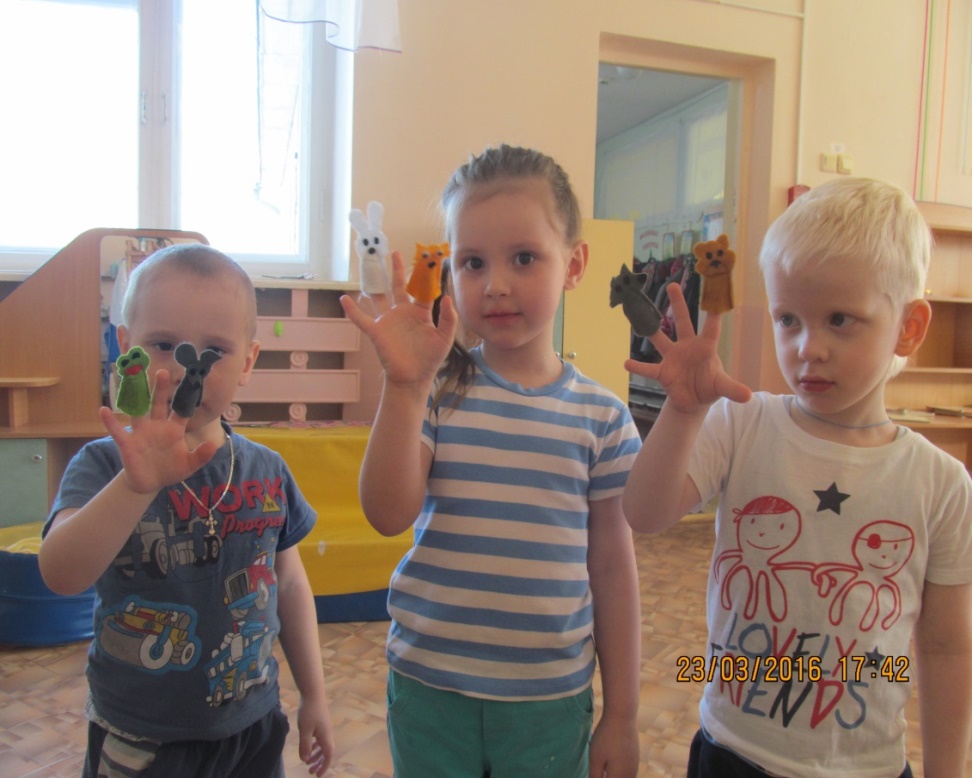 Показывали пальчиковый театр «Теремок»
Читали книжки о дружбе. Беседовали: «давайте жить дружно», « ваши добрые поступки»
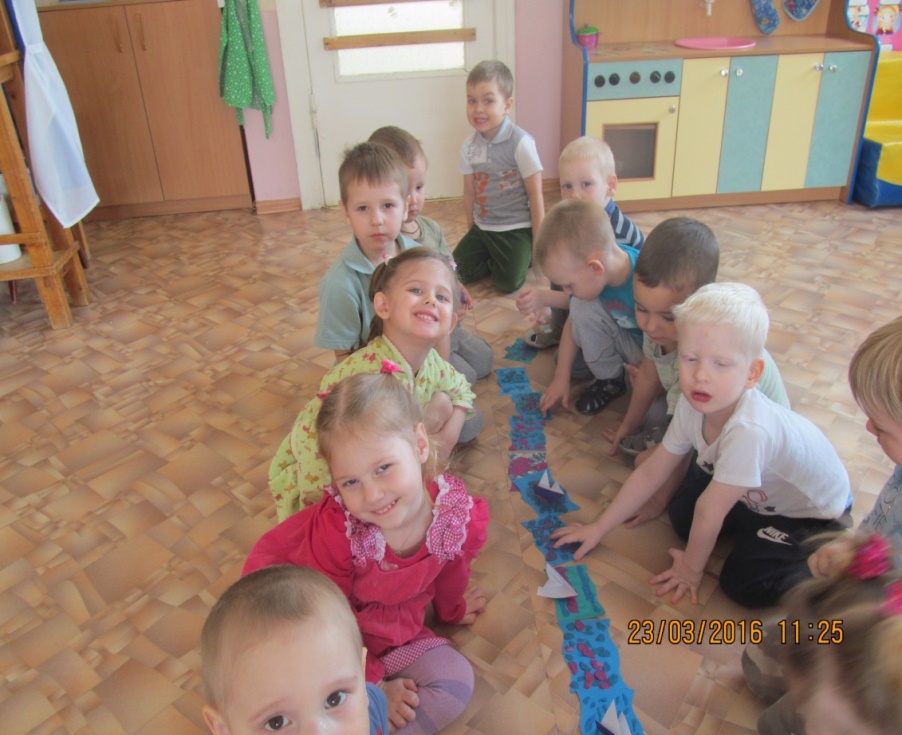 «С голубого ручейка начинается река , ну а дружба начинается с улыбки»-коллективная работа  по лепке
Аппликация смайлик «Улыбка»
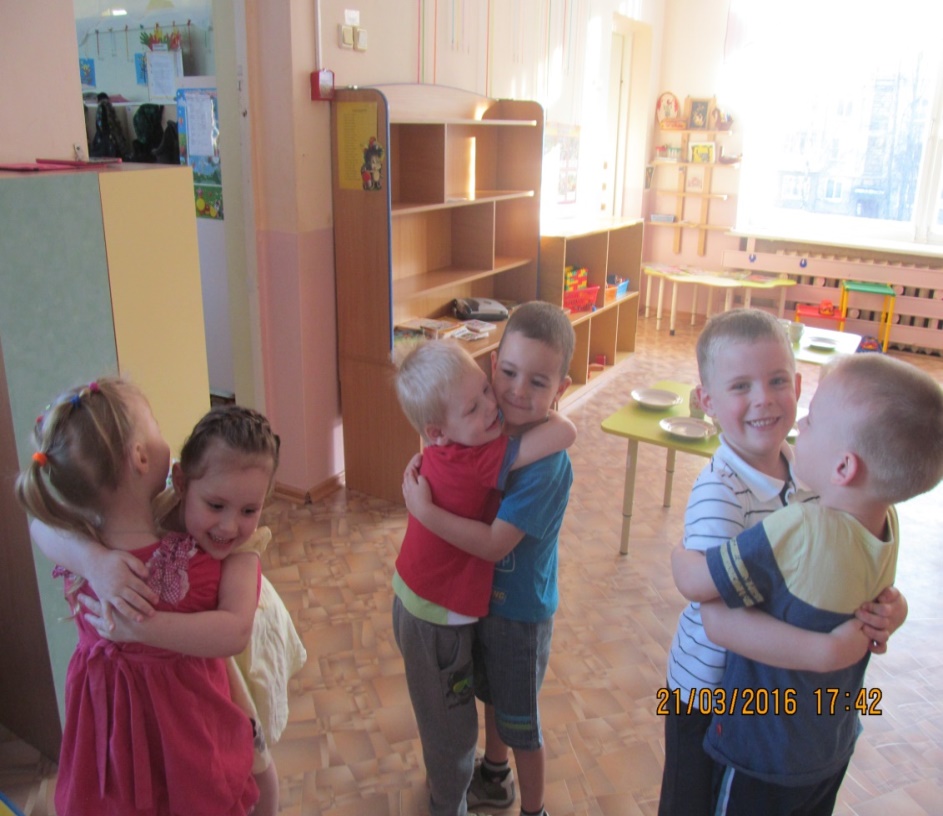 Разучили новый танец «поссорились-помирились»
Каждый день мы начинали с минутки приветствия
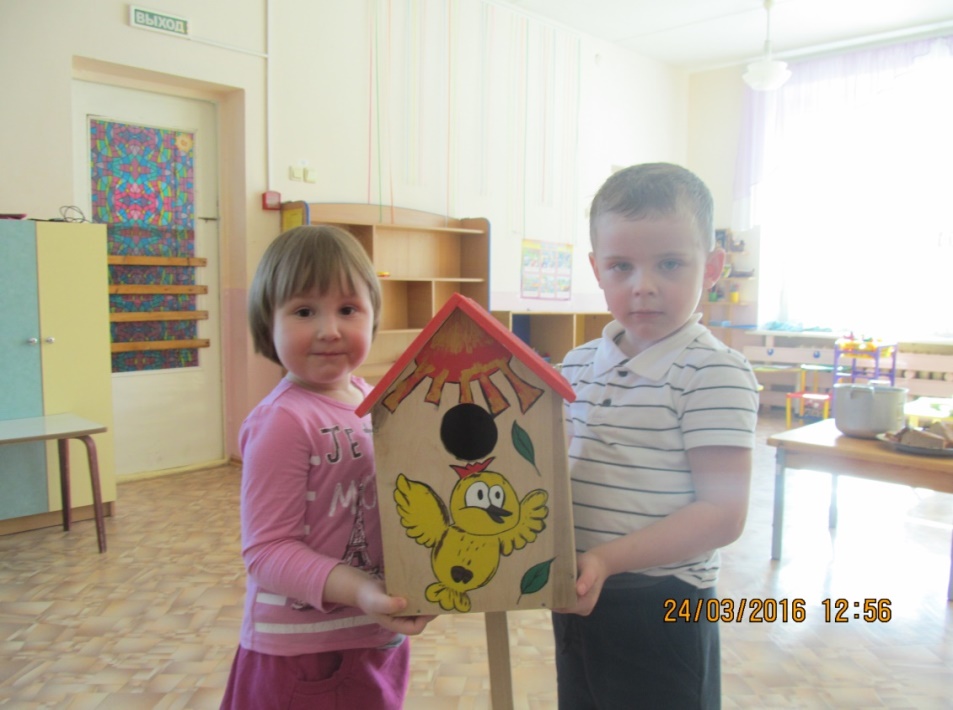 Акция добра – помощь пернатым друзьям
Работа с родителями : -коллаж «Что значит слово доброта»-буклет «Дети так не делятся»-консультация «Что должны знать родители о воспитании толерантности»-родительское собрание « Есть ль рецепт от равнодушия»
Доброта нужна всем людям,
Пусть побольше добрых будет.
Говорят не зря при встрече
«Добрый день» и «Добрый вечер».
И не зря ведь есть у нас
Пожелание «В добрый час».
Доброта — она от века
Украшенье человека…